Antiproton SourceCapabilities and Issues
Keith Gollwitzer & Valeri Lebedev
Accelerator Division
Fermilab
1
Capabilities
♪ stacking happens half of the cycle time

During Run II the stacking rate was mainly limited by stacktail 
Less than proportional dependence on protons on target
Peak luminosity& its time dependence are set by target thickness
Nuclear collision cross-section is ~1.5 times smaller than in Tevatron with p-pbar 
Larger luminosity integral for the same number of pbars
 About 40% of pbars were burned in collisions in Tevatron
Close to 100% is possible at experiments with internal target (
Stochastic Core cooling helps
2
Accelerator Equipment Needed
Ramp Control System
Synchronizes changes of magnet currents with RF cavities frequencies during deceleration ramp.

Switchable Cooling Delay Lines
Stochastic cooling timing adjustments for different energies

Movement of 4-8GHz Core Momentum cooling tanks
A kicker tank is now encroaching into experiment area
Need to move kicker tanks upstream and remove/reposition stairs.

Continuation of procuring/making spares
Targets & Lithium Lenses
Beam Dump
Power Amplifers
RF
Stochastic Cooling
3
Commissioning
Prior to running beam with detector in place, will want to re-install concrete shielding to protect experiment from showers caused by secondaries during stacking

Ramp commissioning is done with protons
Will do on core orbit (not central orbit due to location of 4-8GHz momentum pick-ups)
Takes 2-3 months depending upon desired lowest energy and ramping efficiency
4
Antiproton Source Cycle for Experiment
Stack 4-6hrs
Stack rate: average 20x1010 antiprotons per hour 
Beam intensity will be 60 to 100x1010 antiprotons
Preparation of Antiproton Beam (<2hr)
Cool Beam
Decelerate Beam to desired energy
Cool Beam again before interacting with target
Run Experiment (16-24hr)
Continuous readout/recording orbit and frev
Cool Beam due to target heating and IBS
5
Protons for Antiproton Production
Current Operation
11 Booster Batches are loaded into Main Injector
Batches are slip stacked to increase intensity
Main Injector cycle time is 2.2sec
Length set by loading 11 batches
2 batches are sent to Antiproton Production Target
8x1012 Protons on Target
The other 9 batches go to NuMI

Note that Booster output is 1.1x1016 Protons per hour
6
Antiproton Stacking
8GeV negative secondaries are directed into the Debuncher Ring
Only antiprotons survive
In 2.2sec, increase beam density
Transfer to Accumulator before next proton pulse sent to target
Accumulator further increases density
Stacktail increases longitudinal density
Numbers
27x1010 antiprotons per hour for cores< 25x1010
Production efficiency is >20 antiprotons per 106 PoT
Rate decreases to ~18x1010 antiprotons per hour for cores of ~100x1010
Fewer PoT or slower cycle time increase efficiency to above 30 antiprotons per 106 PoT
7
Protons for Antiproton Production
Future Operation (Nova era)
12 Booster Batches are loaded into Recycler
Batches are slip stacked to increase intensity
One turn injection into Main Injector
Main Injector cycle time is then 1.33sec
Booster output will be 1.4x1016 Protons per hour
Proton Economics
Other experiments will vie for remaining Booster cycles
Current Proton Plan is 1.4x1016 Protons per hour
2 batches are sent to Antiproton Production Target every other cycle
Most likely 8x1012 Protons on Target
Most likely only stack 4-6hr/day
Reduction to Nova for a day is 50% of 2/12 for 6/24 = 2.5%
8
World’s Best Antiproton Source
Antiprotons produced
Fermilab
Current:       600x1010 pbars/day ;   15x1014 pbars/year
Future:         100x1010 pbars/day ;     2x1014 pbars/year
CERN AD
Current:                                             500x1010 pbars/year
GSI FAIR
Modules 0-3: 15x1010 pbars/day ; 0.4x1014 pbars/year
Module 5:       70x1010 pbars/day ;    1x1014 pbars/year
Uprade:         140x1010 pbars/day ;    2x1014 pbars/year
2011
201?
2011
G
O
A
L
S
2018+
2022+
2026+
9
Conclusions
Antiproton source can deliver the luminosity integrals of ~10 pb-1 per day with modest consumption of MI protons (less than 5%)
∫Ldt is determined by stot, dNa/dt and percentage of luminosity integration time within cycle  
Only modest changes in antiproton source operation are required
Cost of an experiment will be mainly determined by detector and target
Accelerator upgrade is comparatively inexpensive
Operation with large Z target is possible
Luminosity integral is inversely proportional to the nuclear interaction cross-section
10
Back-ups
11
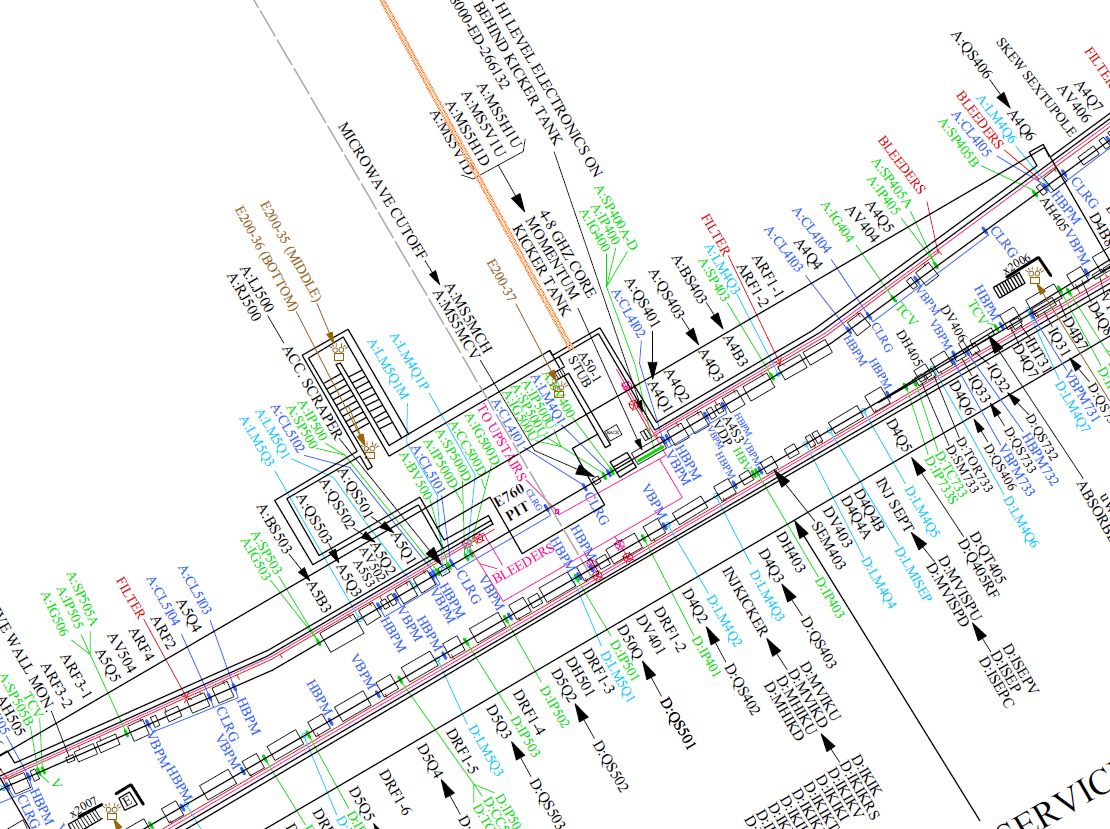 12